弱酸性オレンジジェルハンドソープ 200ml
【提案書】
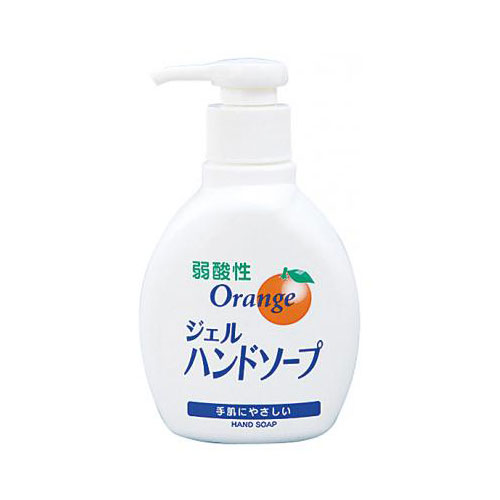 爽やかなオレンジの香りが心地良い、肌に優しい弱酸性タイプのハンドソープです。肌にうるおいを与える保湿成分も配合されており、特典用や景品用としても喜ばれるアイテムです。
特徴
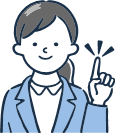 納期
納期スペース
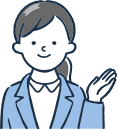 仕様
サイズ：8×6×14cm
お見積りスペース
お見積